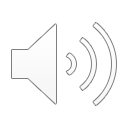 20. A Mother Begs and Believes
Part 5
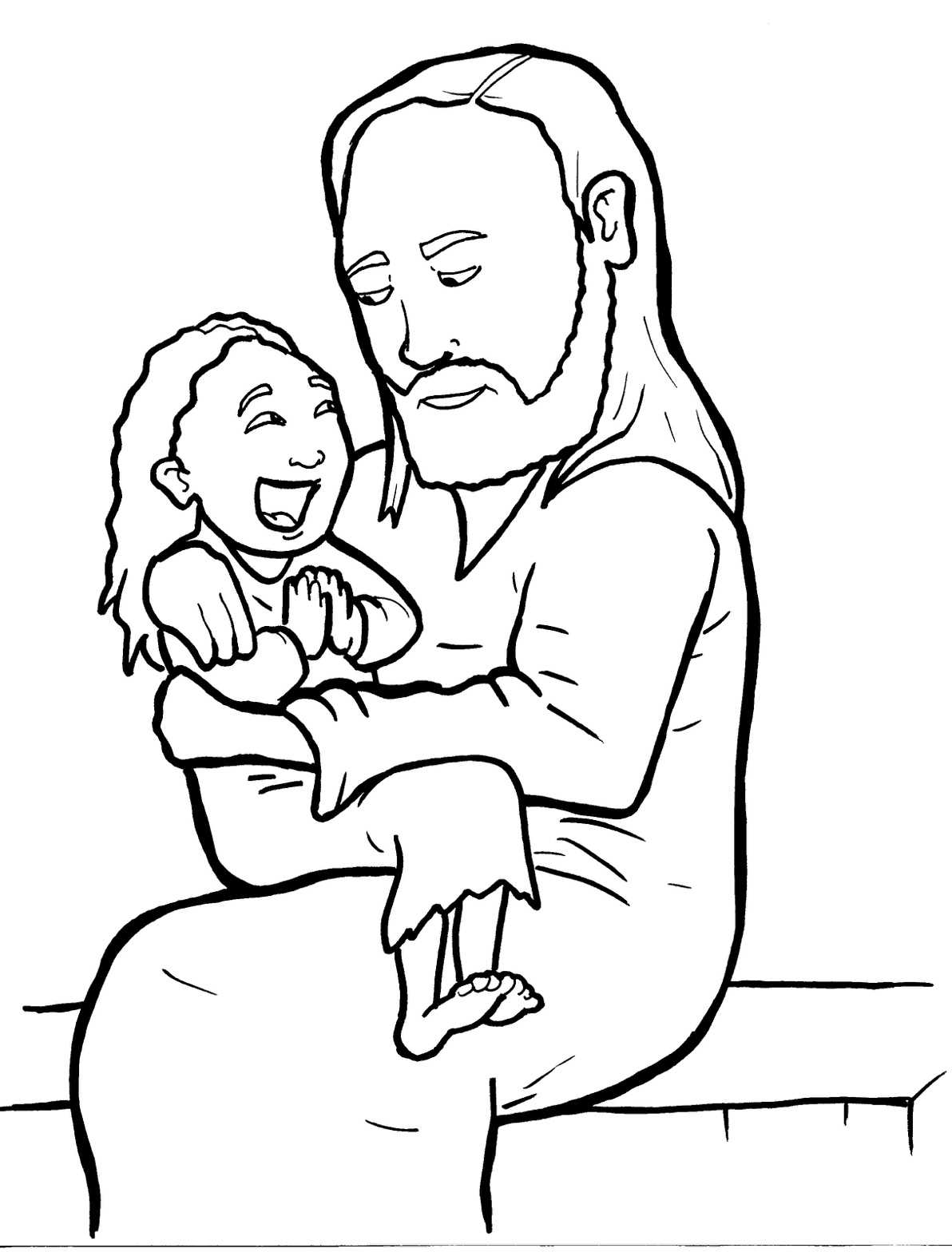 Vocabulary
Original Bible Story
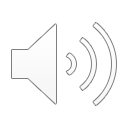 Vocabulary
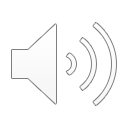 mercy
(MER - cy):
kindness
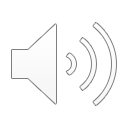 demon
(DE - mon):
an evil spirit
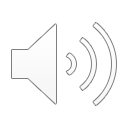 severely
(sev - ERE - ly):
very much (in a bad way)
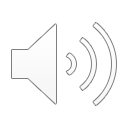 appropriate
(ap - PRO - pri - ate):
correct
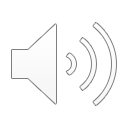 possessed
(po - SSESSed):
controlled by
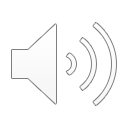 desire
(de - SIRE):
to want
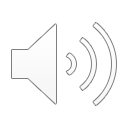 A Mother Begs And Believes
Matthew 15: 22-28
World English Bible (WEB)
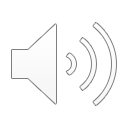 Behold, a Canaanite woman came out from those borders, and cried, saying, “Have mercy on me, Lord, you son of David!
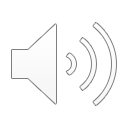 My daughter is severely possessed by a demon!”
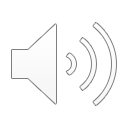 But he answered her not a word.
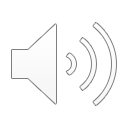 His disciples came and begged him, saying, “Send her away; for she cries after us.”
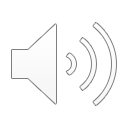 But he answered, “I wasn’t sent to anyone but the lost sheep of the house of Israel.”
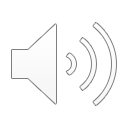 But she came and worshipped him, saying, “Lord, help me.”
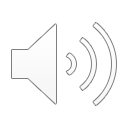 But he answered, “It is not appropriate to take the children’s bread and throw it to the dogs.”
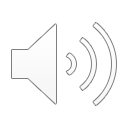 But she said, “Yes, Lord, but even the dogs eat the crumbs which fall from their masters’ table.”
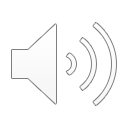 Then Jesus answered her, “Woman, great is your faith!
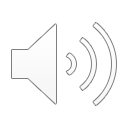 Be it done to you even as you desire.”
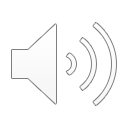 And her daughter was healed from that hour.